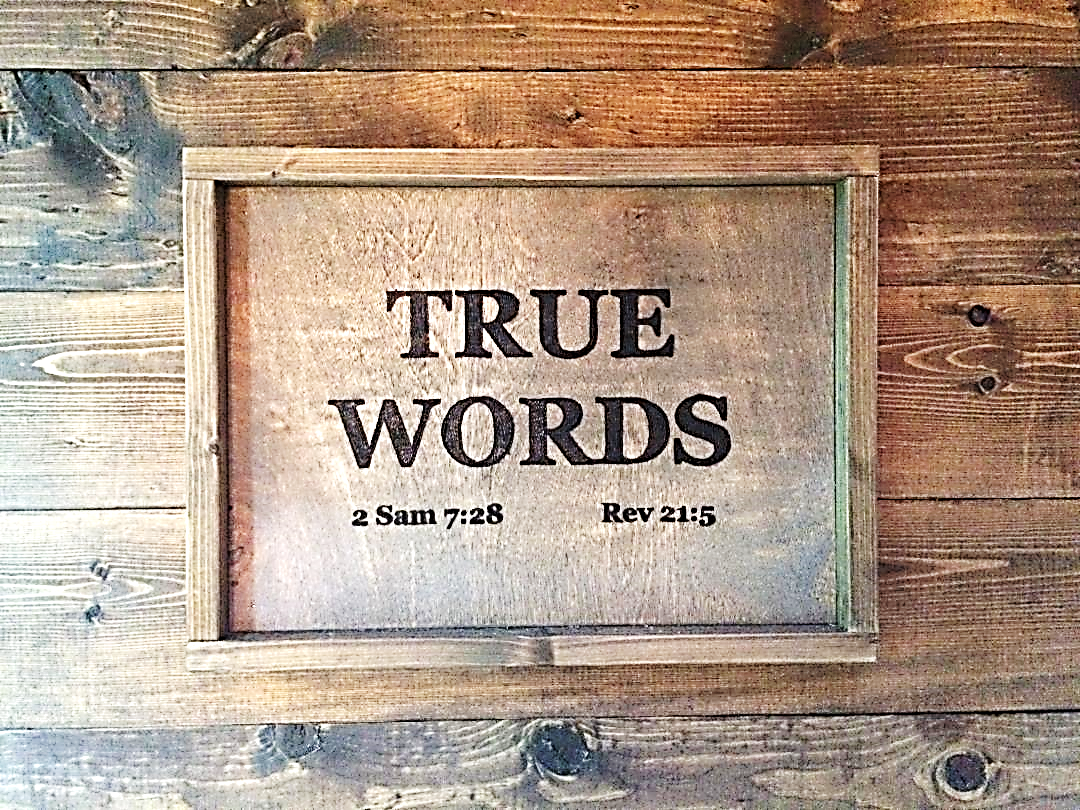 SERMON TITLE
How To Win
Souls To Jesus
Why Win Souls
To Jesus Christ?
True Words Christian Church
Why Win Souls To Jesus Christ?
Revelation 2:1-4   Unto the angel of the church of Ephesus write; These things saith he that holdeth the seven stars in his right hand, who walketh in the midst of the seven golden candlesticks;  2 I know thy works, and thy labour, and thy patience, and how thou canst not bear them which are evil: and thou hast tried them which say they are apostles, and are not, and hast found them liars:  3 And hast borne, and hast patience, and for my name's sake hast laboured, and hast not fainted.  4 Nevertheless I have somewhat against thee, because thou hast left thy first love.
True Words Christian Church
Why Win Souls To Jesus Christ?
Matthew 28:18-20   And Jesus came and spake unto them, saying, All power is given unto me in heaven and in earth.  19 Go ye therefore, and teach all nations, baptizing them in the name of the Father, and of the Son, and of the Holy Ghost:  20 Teaching them to observe all things whatsoever I have commanded you: and, lo, I am with you alway, even unto the end of the world. Amen.
True Words Christian Church
Promises And Warning About Winning Souls
True Words Christian Church
Promises And Warnings About Winning Souls
Acts 20:31   Therefore watch, and remember, that by the space of three years I ceased not to warn every one night and day with tears.
True Words Christian Church
Promises And Warnings About Winning Souls
Psalm 126:5-6   They that sow in tears shall reap in joy.  6 He that goeth forth and weepeth, bearing precious seed, shall doubtless come again with rejoicing, bringing his sheaves with him.
True Words Christian Church
Promises And Warnings About Winning Souls
Proverbs 10:5   He that gathereth in summer is a wise son: but he that sleepeth in harvest is a son that causeth shame.
True Words Christian Church
Promises And Warnings About Winning Souls
Proverbs 11:30   The fruit of the righteous is a tree of life; and he that winneth souls is wise.
True Words Christian Church
Promises And Warnings About Winning Souls
Daniel 12:3   And they that be wise shall shine as the brightness of the firmament; and they that turn many to righteousness as the stars for ever and ever.
True Words Christian Church
Promises And Warnings About Winning Souls
Ezekiel 3:18   When I say unto the wicked, Thou shalt surely die; and thou givest him not warning, nor speakest to warn the wicked from his wicked way, to save his life; the same wicked man shall die in his iniquity; but his blood will I require at thine hand.
True Words Christian Church
Promises And Warnings About Winning Souls
Matthew 4:19   And he saith unto them, Follow me, and I will make you fishers of men.
True Words Christian Church
Promises And Warnings About Winning Souls
Mark 16:15   And he said unto them, Go ye into all the world, and preach the gospel to every creature.
True Words Christian Church
Promises And Warnings About Winning Souls
Luke 14:23   And the lord said unto the servant, Go out into the highways and hedges, and compel them to come in, that my house may be filled.
True Words Christian Church
Promises And Warnings About Winning Souls
Luke 15:10   Likewise, I say unto you, there is joy in the presence of the angels of God over one sinner that repenteth.
True Words Christian Church
Promises And Warnings About Winning Souls
Luke 19:10   For the Son of man is come to seek and to save that which was lost.
True Words Christian Church
Promises And Warnings About Winning Souls
John 14:12   Verily, verily, I say unto you, He that believeth on me, the works that I do shall he do also; and greater works than these shall he do; because I go unto my Father.
True Words Christian Church
Step 1: We’re
All Sinners
True Words Christian Church
Step 1: We’re All Sinners
Romans 3:10 As it is written, There is none righteous, no, not one:
True Words Christian Church
Step 1: We’re All Sinners
Romans 3:23 For all have sinned, and come short of the glory of God;
True Words Christian Church
Step 2: There Is A Penalty For Sin
True Words Christian Church
Step 2: There Is A Penalty For Sin
Romans 5:12 Wherefore, as by one man sin entered into the world, and death by sin; and so death passed upon all men, for that all have sinned:
True Words Christian Church
Step 2: There Is A Penalty For Sin
Romans 6:23 For the wages of sin is death; but the gift of God is eternal life through Jesus Christ our Lord.
True Words Christian Church
Step 2: There Is A Penalty For Sin
Revelation 21:8 But the fearful, and unbelieving, and the abominable, and murderers, and whoremongers, and sorcerers, and idolaters, and all liars, shall have their part in the lake which burneth with fire and brimstone: which is the second death.
True Words Christian Church
Step 3: God Wants Us
To Go To Heaven
True Words Christian Church
Step 3: God Wants Us To Go To Heaven
Romans 5:8 But God commendeth his love toward us, in that, while we were yet sinners, Christ died for us.
True Words Christian Church
Step 4: The Gospel
Of Jesus Christ
True Words Christian Church
Step 4: The Gospel Of Jesus Christ
1 John 2:2   And he is the propitiation for our sins: and not for ours only, but also for the sins of the whole world.
True Words Christian Church
Step 4: The Gospel Of Jesus Christ
Acts 2:31 He seeing this before spake of the resurrection of Christ, that his soul was not left in hell, neither his flesh did see corruption.
True Words Christian Church
Step 5: Most
People Aren’t
Going To
Heaven
True Words Christian Church
Step 5: Most People Aren’t Going To Heaven
Matthew 7:13-14   Enter ye in at the strait gate: for wide is the gate, and broad is the way, that leadeth to destruction, and many there be which go in thereat:  14 Because strait is the gate, and narrow is the way, which leadeth unto life, and few there be that find it.
True Words Christian Church
Step 6: “What Must
I Do To Be Saved?”
True Words Christian Church
Step 6: “What Must I Do To Be Saved?”
Acts 16:30-31 And brought them out, and said, Sirs, what must I do to be saved?  31 And they said, Believe on the Lord Jesus Christ, and thou shalt be saved, and thy house.
True Words Christian Church
Step 7: Jesus Christ
Is Lord
True Words Christian Church
Step 7: Jesus Christ Is Lord
Hebrews 1:8 But unto the Son he saith, Thy throne, O God, is for ever and ever: a sceptre of righteousness is the sceptre of thy kingdom.
True Words Christian Church
Step 7: Jesus Christ Is Lord
John 1:1 In the beginning was the Word, and the Word was with God, and the Word was God.
True Words Christian Church
Step 7: Jesus Christ Is Lord
Revelation 19:13   And he was clothed with a vesture dipped in blood: and his name is called The Word of God.
True Words Christian Church
Step 7: Jesus Christ Is Lord
1 John 5:7 For there are three that bear record in heaven, the Father, the Word, and the Holy Ghost: and these three are one.
True Words Christian Church
Step 7: Jesus Christ Is Lord
Matthew 18:16   But if he will not hear thee, then take with thee one or two more, that in the mouth of two or three witnesses every word may be established.
True Words Christian Church
Step 7: Jesus Christ Is Lord
John 5:31-32   If I bear witness of myself, my witness is not true.  32 There is another that beareth witness of me; and I know that the witness which he witnesseth of me is true.
True Words Christian Church
Step 7: Jesus Christ Is Lord
Titus 1:2 In hope of eternal life, which God, that cannot lie, promised before the world began;
True Words Christian Church
Step 8: “By Grace
Are You Saved
Through Faith”
True Words Christian Church
Step 8: “By Grace Are You Saved Through Faith”
Ephesians 2:8-9 For by grace are ye saved through faith; and that not of yourselves: it is the gift of God:  9 Not of works, lest any man should boast.
True Words Christian Church
Step 9: Being Saved
Is The Gift Of God
True Words Christian Church
Step 9: Being Saved Is The Gift Of God
Ephesians 2:8-9 For by grace are ye saved through faith; and that not of yourselves: it is the gift of God:  9 Not of works, lest any man should boast.
True Words Christian Church
Step 10: Being Saved
Is A One-Time Event
True Words Christian Church
Step 10: Being Saved Is A One-Time Event
John 3:3 Jesus answered and said unto him, Verily, verily, I say unto thee, Except a man be born again, he cannot see the kingdom of God.
True Words Christian Church
Step 11: Eternal Life NEVER Ends
True Words Christian Church
Step 11: Eternal Life NEVER Ends
John 3:16 For God so loved the world, that he gave his only begotten Son, that whosoever believeth in him should not perish, but have everlasting life.
True Words Christian Church
Step 11: Eternal Life NEVER Ends
1 John 5:13 These things have I written unto you that believe on the name of the Son of God; that ye may know that ye have eternal life, and that ye may believe on the name of the Son of God.
True Words Christian Church
Step 12: You’re In
GOD’S HANDS
Once You Believe
True Words Christian Church
Step 12: You’re In God’s Hands Once You Believe
John 10:25-30 Jesus answered them, I told you, and ye believed not: the works that I do in my Father's name, they bear witness of me.  26 But ye believe not, because ye are not of my sheep, as I said unto you.  27 My sheep hear my voice, and I know them, and they follow me:  28 And I give unto them eternal life; and they shall never perish, neither shall any man pluck them out of my hand.  29 My Father, which gave them me, is greater than all; and no man is able to pluck them out of my Father's hand.  30 I and my Father are one.
True Words Christian Church
Step 13: Final
Questions To Ask
True Words Christian Church
Step 14: The Best Time
To Believe On Jesus Christ Is Right Now
True Words Christian Church
Step 15: Ask
In Prayer
True Words Christian Church
Step 16: Did You
Mean What
You Said?
True Words Christian Church
Step 17: Good Works
Get You Rewards
In Heaven
True Words Christian Church
Step 17: Good Works Gets You Rewards
1 Corinthians 3:11-15   For other foundation can no man lay than that is laid, which is Jesus Christ.  12 Now if any man build upon this foundation gold, silver, precious stones, wood, hay, stubble;  13 Every man's work shall be made manifest: for the day shall declare it, because it shall be revealed by fire; and the fire shall try every man's work of what sort it is.  14 If any man's work abide which he hath built thereupon, he shall receive a reward.  15 If any man's work shall be burned, he shall suffer loss: but he himself shall be saved; yet so as by fire.
True Words Christian Church
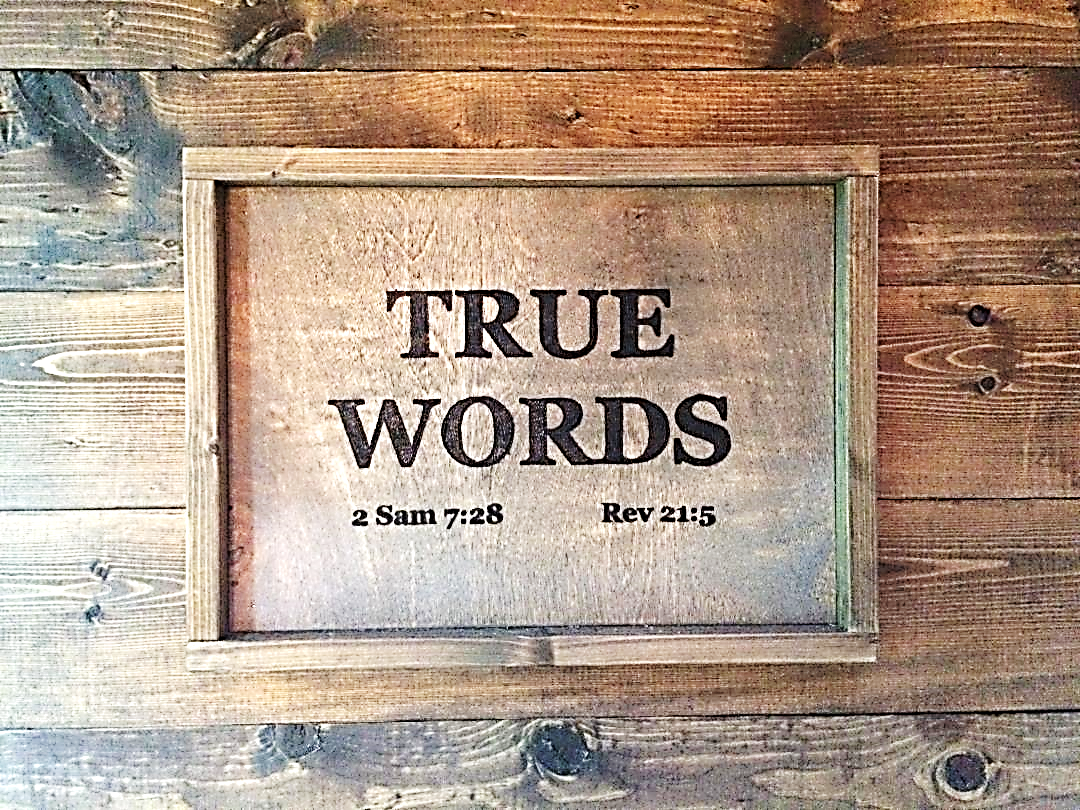